TRƯỜNG TIỂU HỌC GIA THƯỢNG
GIÁO ÁN ĐIỆN TỬ
LỚP 4
HƯỚNG DẪN HỌC TIN HỌC
GV: Trần Thị An
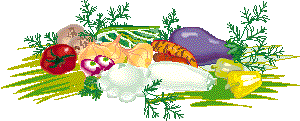 KHỞI ĐỘNG
Em hãy chỉ ra đâu là thư mục đâu là tệp?
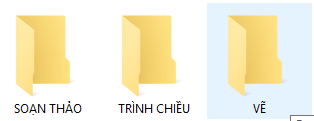 Các thư mục
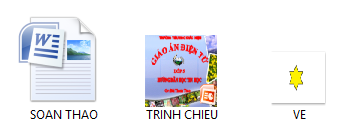 Các tệp
Mục tiêu:
Biết một số thiết bị lưu trữ thông tin phổ biến như USB, đĩa CD/DVD, ổ đĩa ngoài;
- Sử dụng được USB, đĩa CD/DVD, ổ đĩa ngoài để lưu trữ, trao đổi thông tin
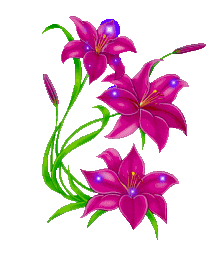 A. HOẠT ĐỘNG CƠ BẢN
1. Khám phá Computer
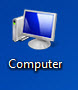 Nháy đúp chuột vào biểu tượng                 trên màn hình nền. Trao đổi với bạn những gì em nhìn thấy
Cửa sổ Computer
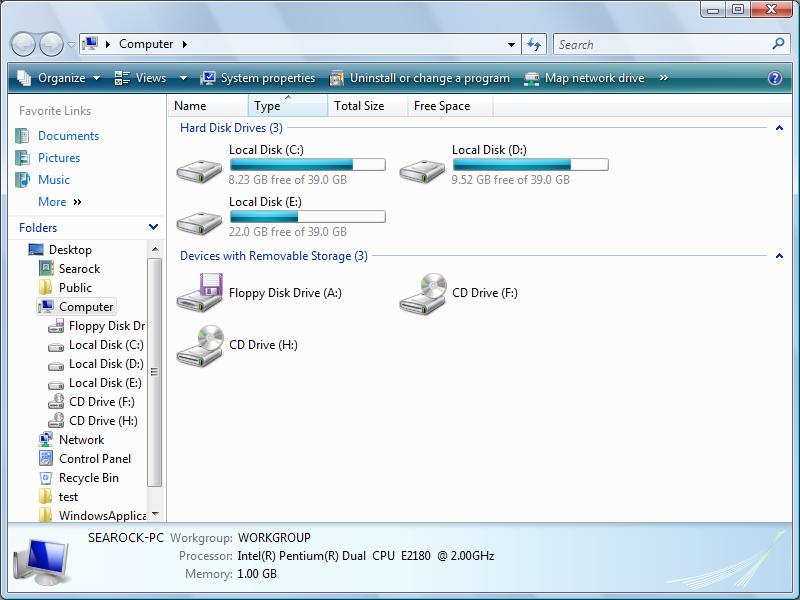 Các ổ đĩa cứng C, D, E
Ổ đĩa CD
Ổ đĩa C, D, E, F, H
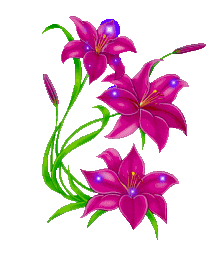 A. HOẠT ĐỘNG CƠ BẢN
1. Khám phá Computer
Kết Luận:
Cửa sổ Computer cũng giống như cửa sổ thư mục
Nhìn vào cửa sổ computer em biết máy tính này có:
- Ba ổ đĩa cứng :C,D,E
- Hai  ổ đĩa CD
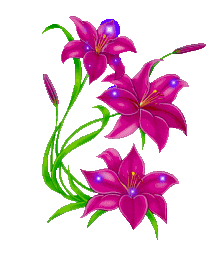 A. HOẠT ĐỘNG CƠ BẢN
2. Thiết bị lưu trữ
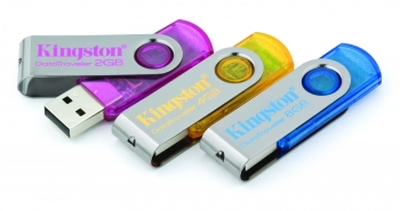 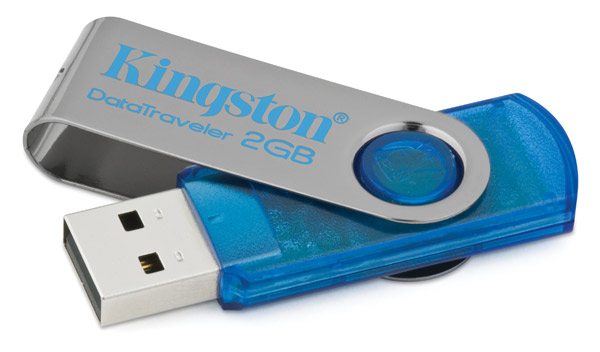 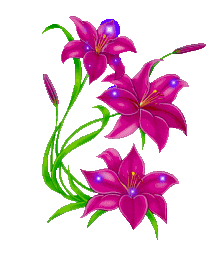 Universal Serial Bus (USB)
Nhà A
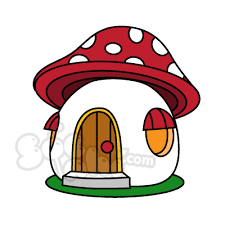 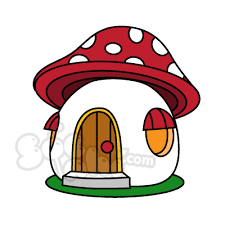 3 KM
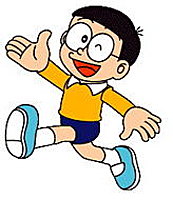 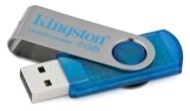 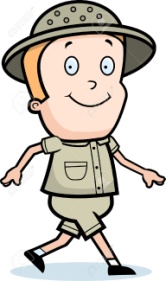 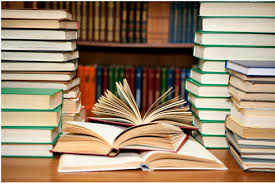 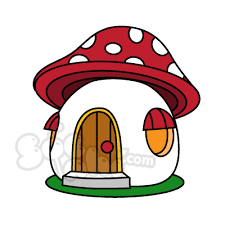 3 KM
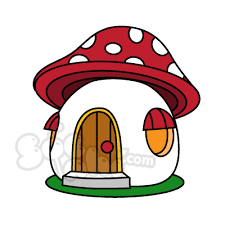 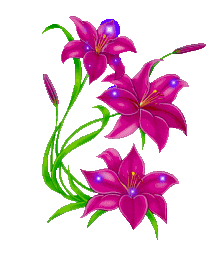 Nhà C
Nhà B
A. HOẠT ĐỘNG CƠ BẢN
2. Thiết bị lưu trữ
USB có chức năng gì?
USB dùng để lưu trữ các sản phẩm khi làm việc với máy tính
Chú ý: USB rất tiện khi sử dụng
a, Mở cửa sổ Computer, gắn USB vào máy tính theo sự hướng dẫn của thầy cô/giáo, quan sát sự thay đổi trong cửa sổ
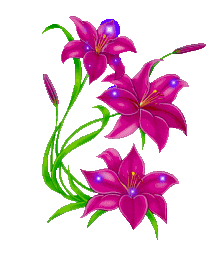 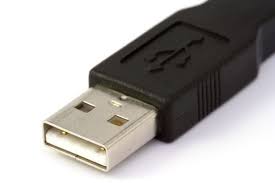 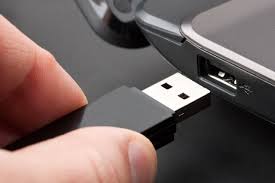 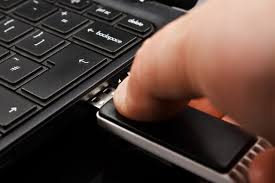 A. HOẠT ĐỘNG CƠ BẢN
2. Thiết bị lưu trữ
b, Nháy đúp chuột và biểu tượng USB, quan sát và trả lời các câu hỏi
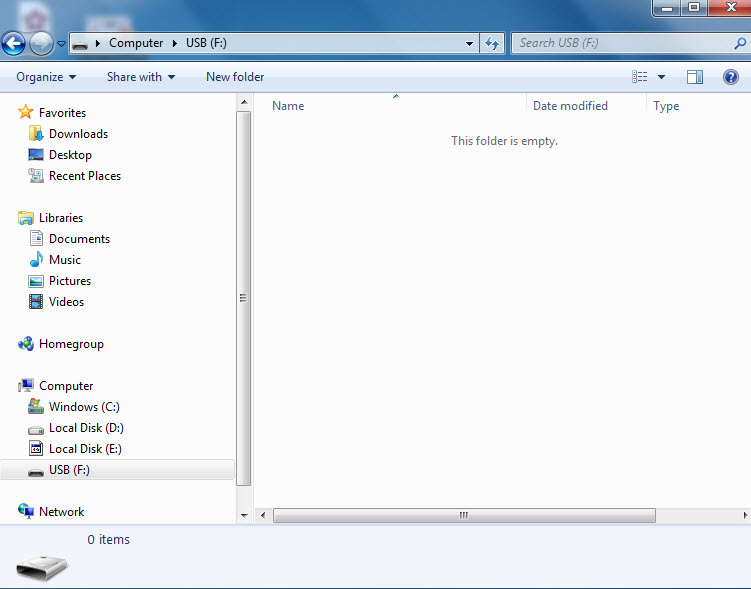 Cửa sổ nào đang mở?
Cửa sổ đang mở là: USB
Trong USB có những gì?
Trong USB không có dữ liệu
A. HOẠT ĐỘNG CƠ BẢN
2. Thiết bị lưu trữ
c, Sao chép thư mục LOP4A là thư mục con của thư mục KHOILOP4 (đã tạo được ở bài 2) vào USB theo hướng dẫn
Bước 1:
Nháy nút phải chuột vào thư mục LOP4A, chọn Coppy
Bước 2:
Mở USB, nháy nút phải chuột, chọn Paste
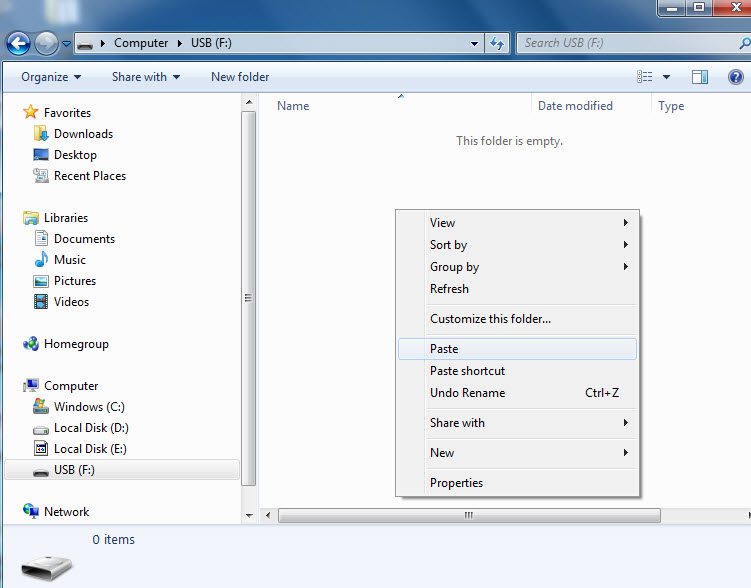 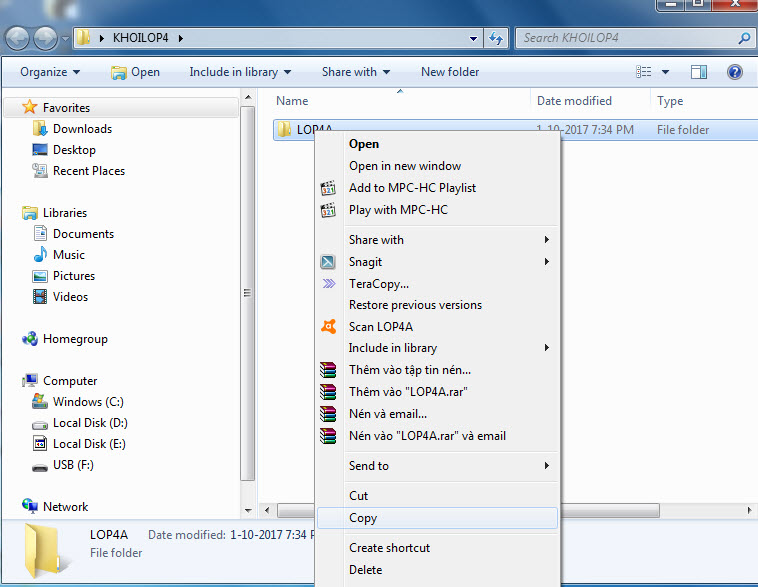 A. HOẠT ĐỘNG CƠ BẢN
2. Thiết bị lưu trữ
d,Trong USB có những gì?
Trong USB có thư mục LOP4A
3. Các thiết bị lưu trữ khác
Kết luận: Ngoài USB còn có các thiết bị lưu trữ khác như: ổ đĩa ngoài (ổ cứng di động), đĩa CD, đĩa DVD…
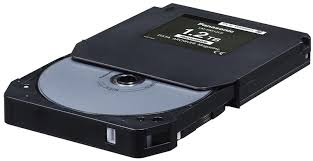 Ổ đĩa CD/DVD
Ổ đĩa ngoài 
(ổ cứng di động)
B. HOẠT ĐỘNG THỰC HÀNH
1. Trong USB, hãy tạo thư mục có tên em. Trong thư mục tên em, tạo các thư muc con có tên  là VẼ, SOẠN THẢO và TRÌNH CHIẾU.
2.Copy các tệp mà em đã tạo được ở bài 3 vào các thư mục trong USB sao cho dễ tìm kiếm nhất.
C. HOẠT ĐỘNG ỨNG DỤNG MỞ RỘNG.
Em hãy chuẩn bị một chiế USB rồi sao chép các sản phẩm đã tạo ra khi học tập trên máy tính vào USB
Em cần ghi nhớ
* Một số thiết bị lưu trữ thông tin phổ biến : USB, đĩa CD/DVD, ổ đĩa ngoài…
* USB là thiết bị lưu trữ ngoài gọn nhẹ, thuận tiện khi sử dụng
TRÒ CHƠI
Đi tìm lập trình viên
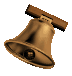 1. USB có chức năng gì?
A. Lưu trữ các sản phẩm khi làm việc với máy tính
Đáp án: A
C. Soạn thảo văn bản
B. Diệt virus
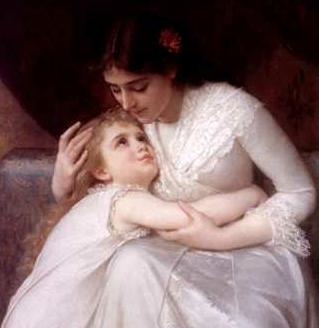 3
8
9
5
4
2
7
6
10
1
HÕt giê
2. Thiết bị nào sau đây không phải là thiết bị lưu trữ ngoài?
Đáp án: C
A. USB
B. Đĩa CD
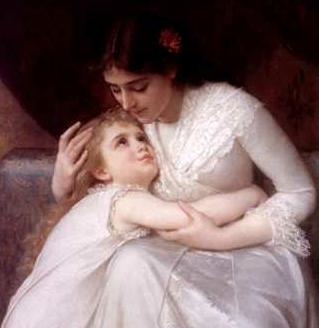 C. Ổ đĩa cứng
3
8
9
5
7
6
4
2
10
1
HÕt giê
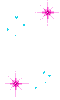 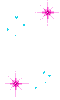 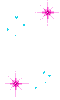 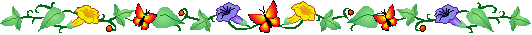 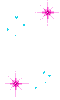 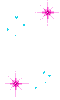 CHÚC SỨC KHỎE QUÝ THẦY CÔ
Chúc các em chăm ngoan, học giỏi
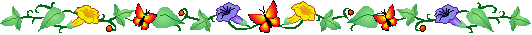 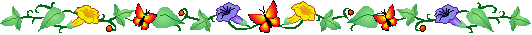 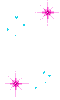 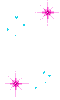 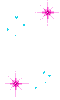 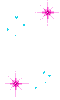 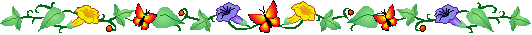 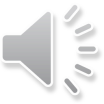